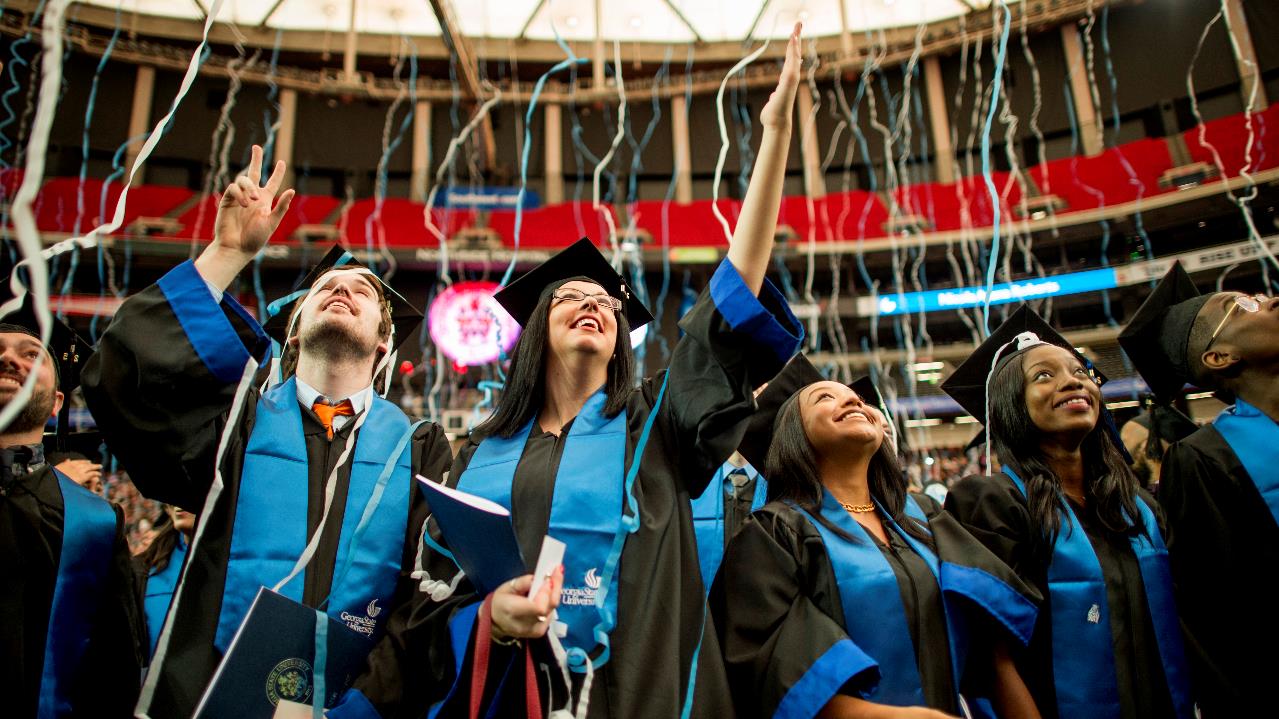 TEC Conference
Auckland  6 August 2019
Georgia State University:
A Systematised Approach
To Learner Success
Timothy M. Renick, Ph.D.
Sr. Vice President for Student Success
twitter: @tim_renick
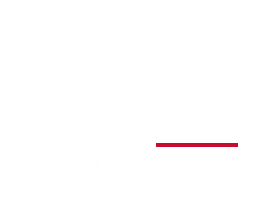 The Challenge in Front of Us
82.4%
Top Income Quartile
40.2%
36.1%
Third Income Quartile
Second Income Quartile
16.5%
14.9%
10.9%
Bottom Income Quartile
8.3%
6.2%
Source: New York Times, “The Reproduction of Privilege,” March 12, 2012
Changing Demographics
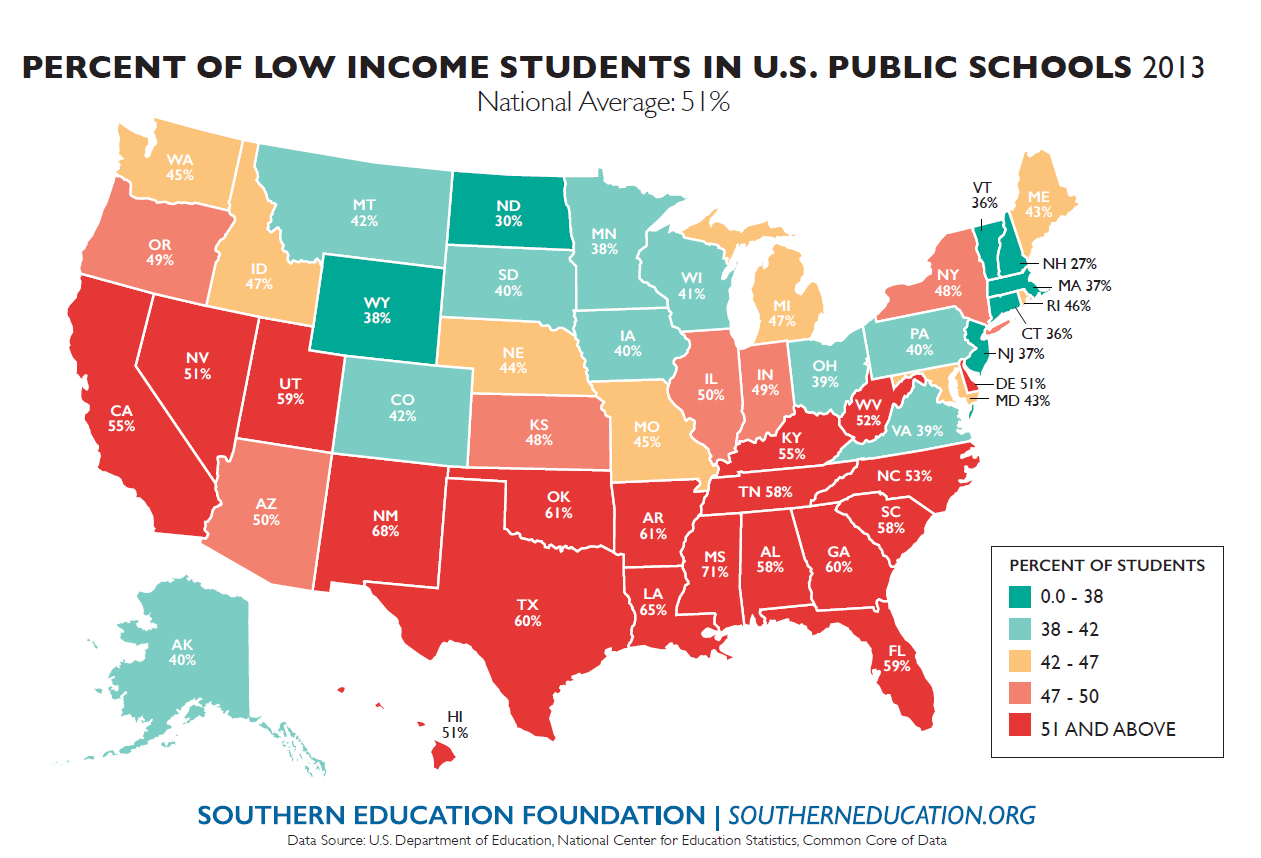 No FLC
FLC
No FLC
FLC
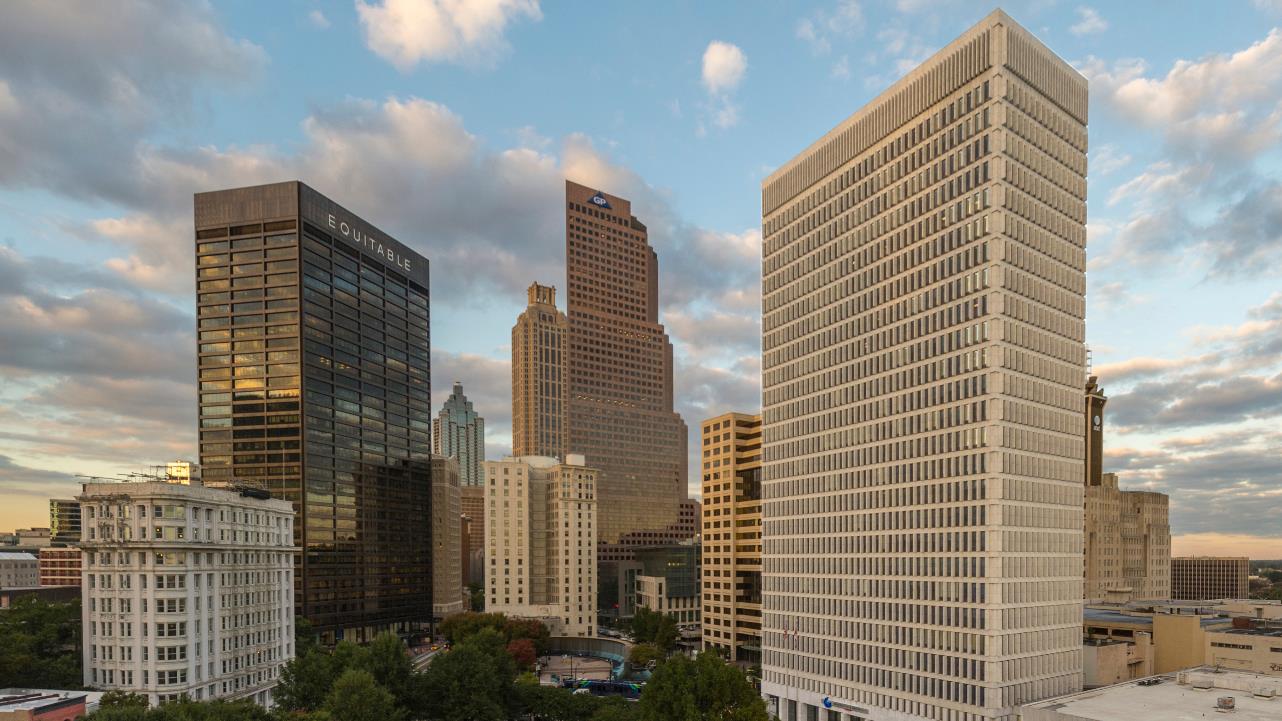 34,000 Students on the Atlanta campus (Research 1 Institution)
   53,000+ Students as of 2016 with Perimeter College consolidation
   #2 in the U.S. in Innovation (2019 US News and World Report)
     #2 in the U.S. in Undergraduate Education (2019 US News and World Report)
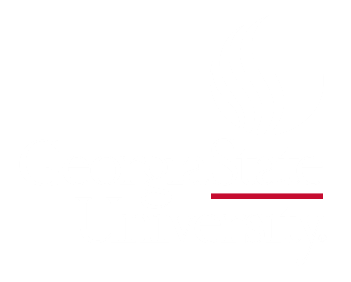 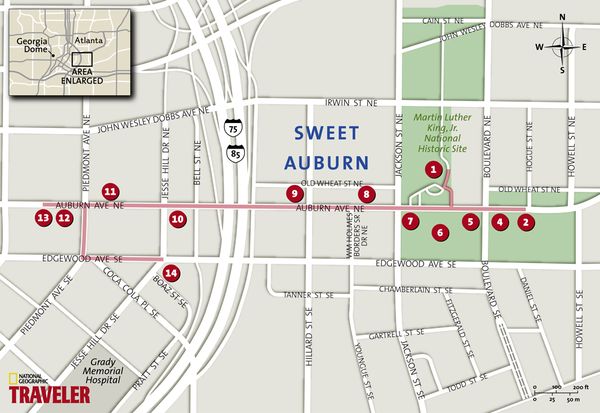 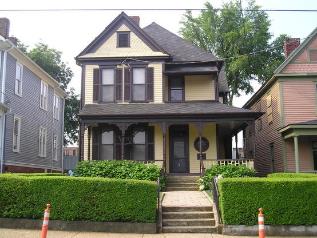 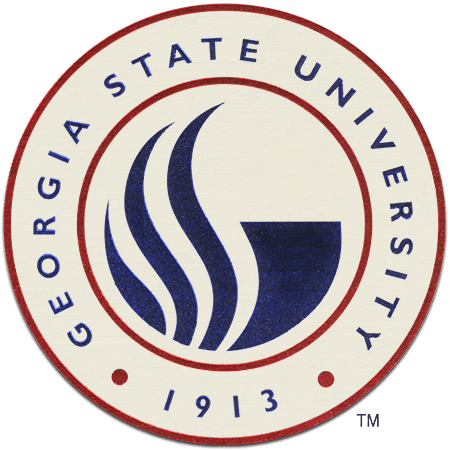 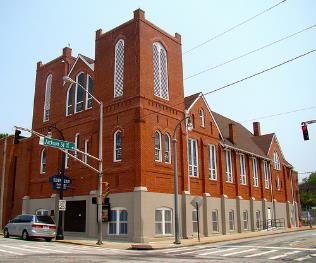 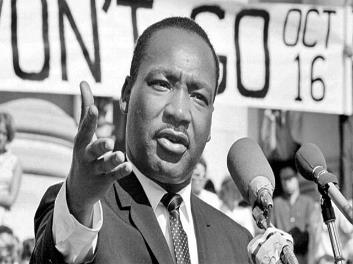 5
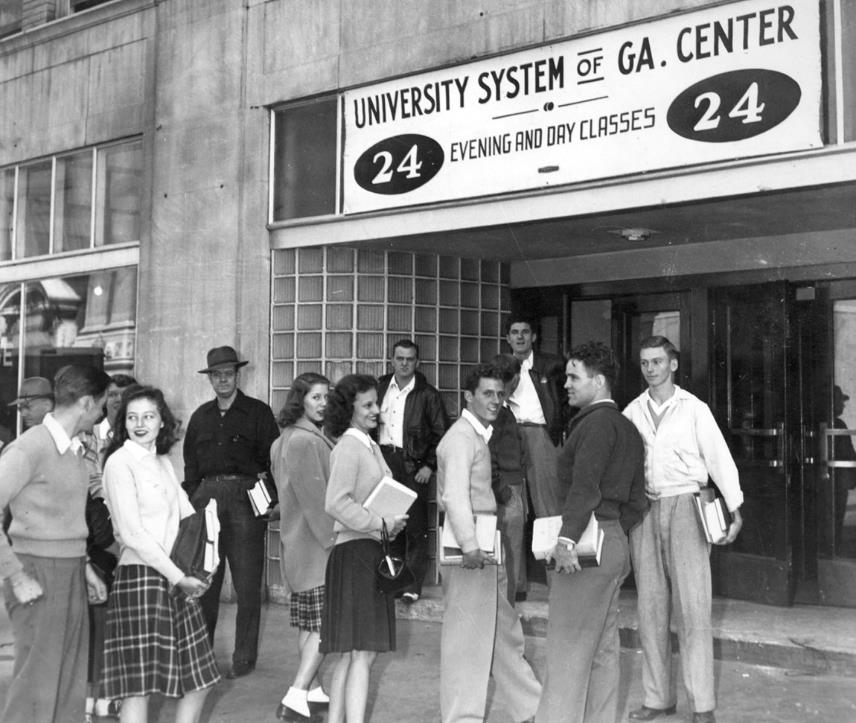 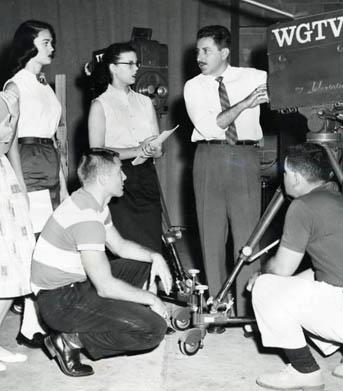 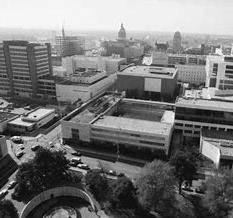 6
Graduation Rates by Race & Ethnicity
Where we were: 2003
AFRICAN
AMERICAN
WHITE
HISPANIC
No FLC
FLC
No FLC
FLC
Changing Demographics: Race & Ethnicity
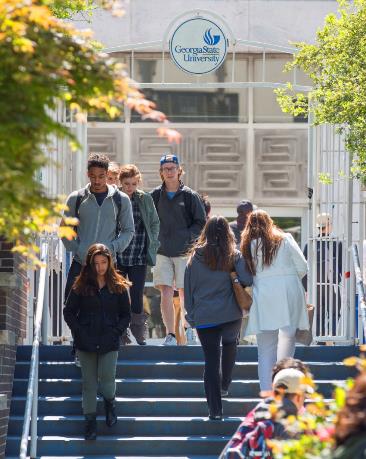 Low-Income Students
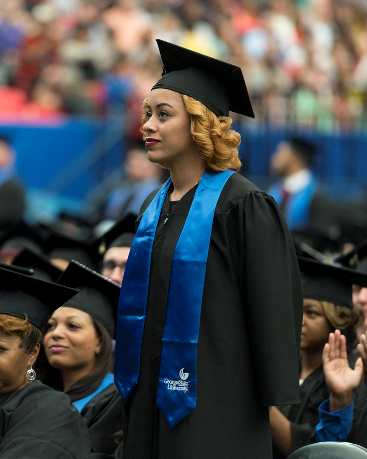 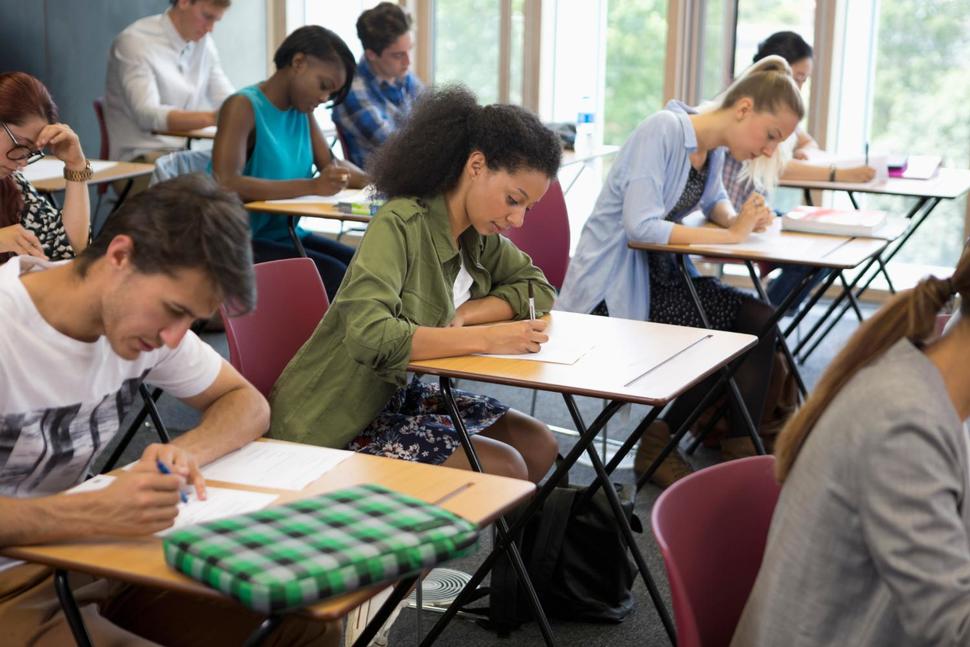 SAT SCORES
-33 points
[Speaker Notes: Need approval on image – istock purchase]
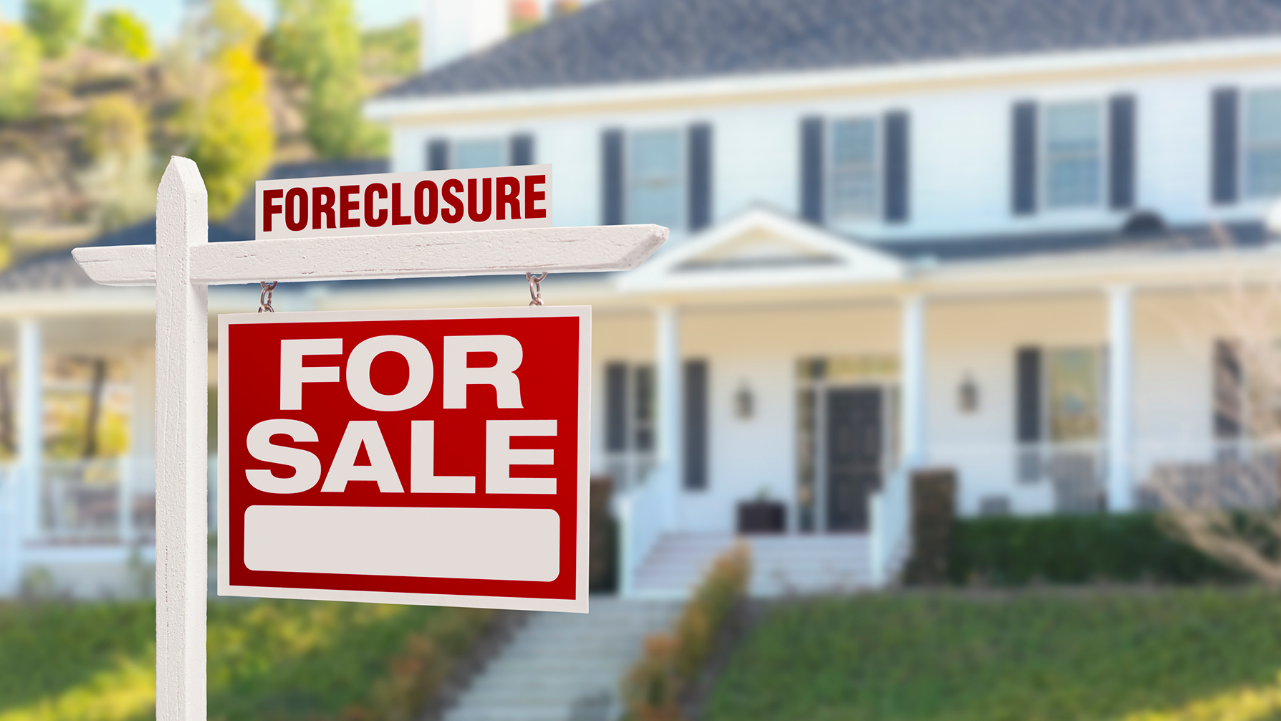 Appropriations Cuts
-$40 million
[Speaker Notes: Need approval on image – istock purchase]
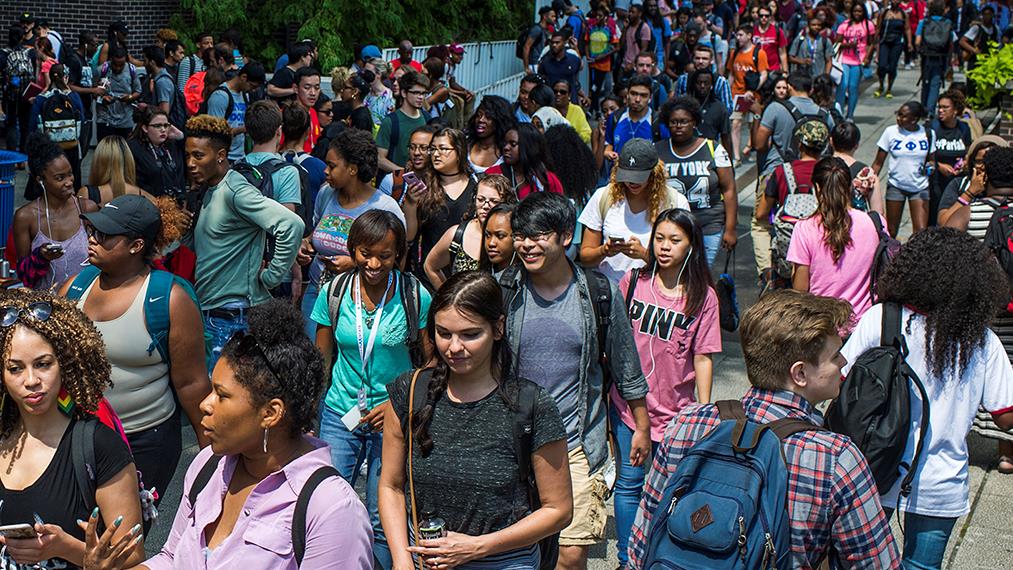 Are We the Problem?
[Speaker Notes: Need approval on image – istock purchase]
19%

Percent of Confirmed Freshmen Who Did Not Enroll Summer 2015
Summer Melt
Fall 2015

Confirmed GSU Freshman Who
Never Attended Any College:	 278

Non-white			76%
First Generation		45%
Low Income			71%	
Avg. High School GPA	3.34
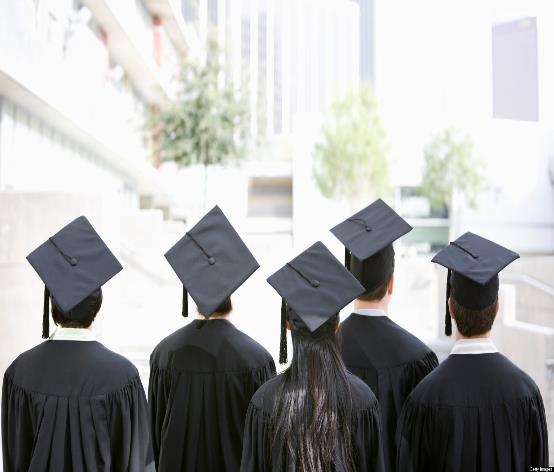 The Hidden Obstacles to Enrollment
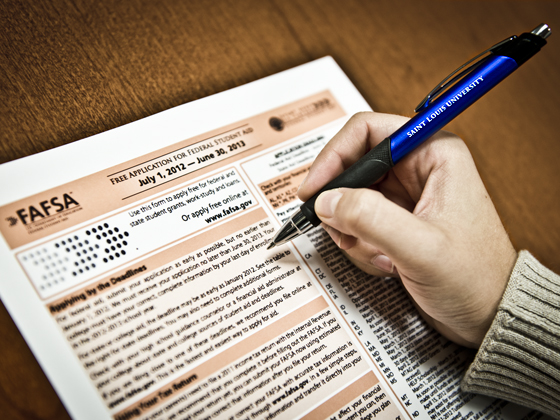 Federal Financial
    Aid Application
Verification Request
State of Georgia 
    Immunization Proof
Taking Placement 
    Exams
Registering for Classes
Personalized Interactions Before Enrollment     Source: EAB
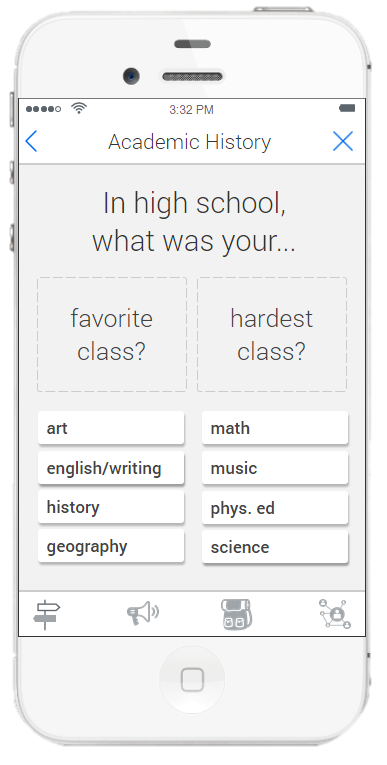 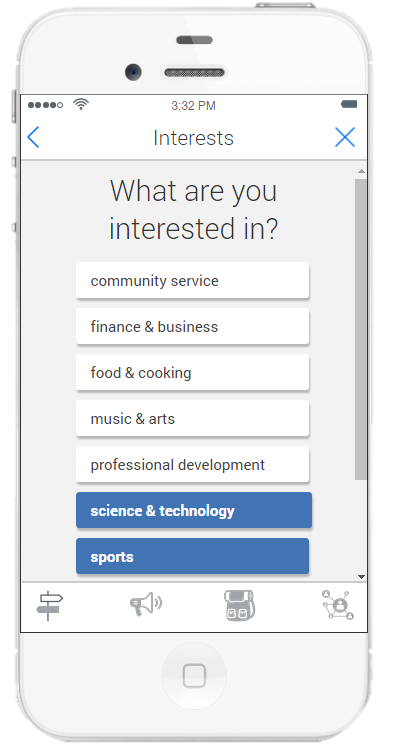 Portal to Guide Students Through Next Steps
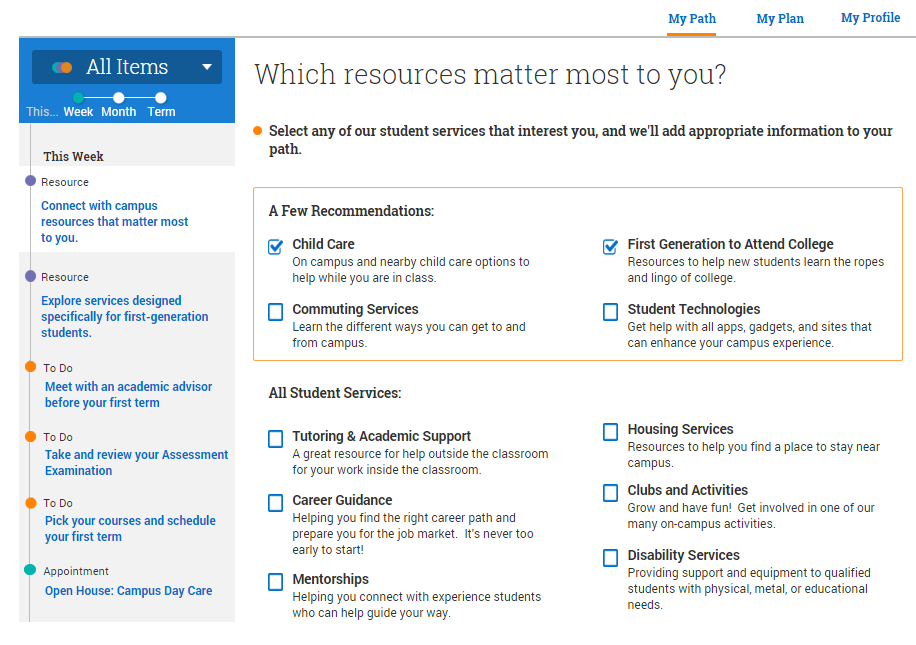 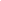 17
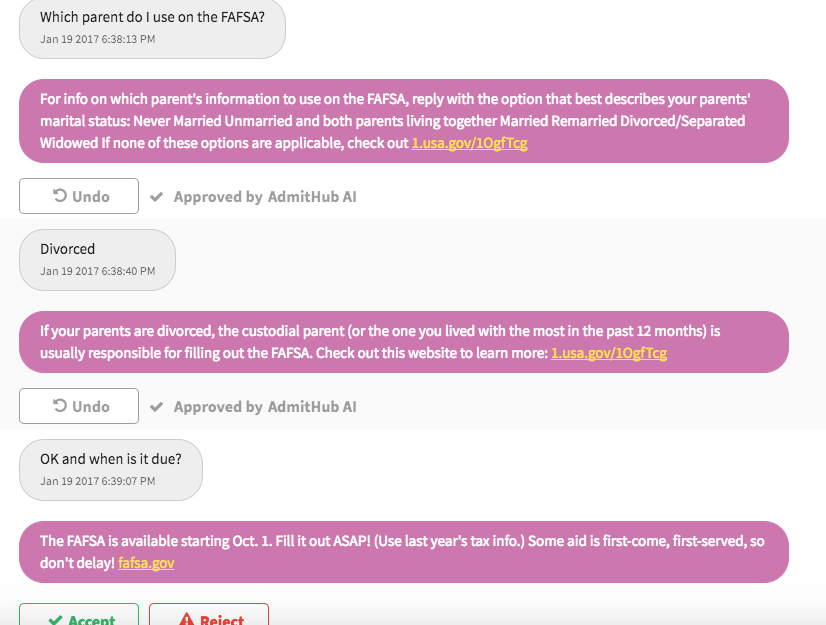 24/7 Responses Using a
Chatbot
 on Smart Devices
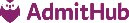 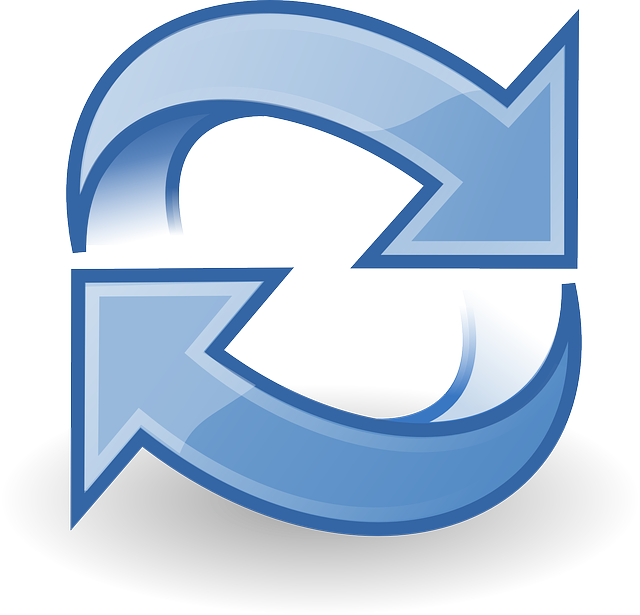 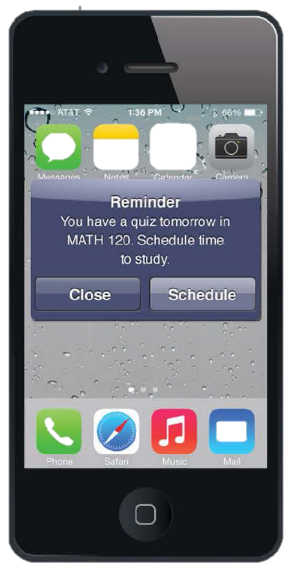 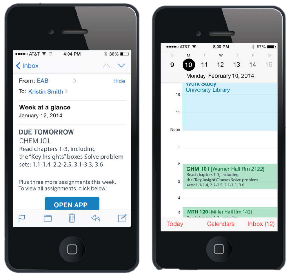 201,000
19
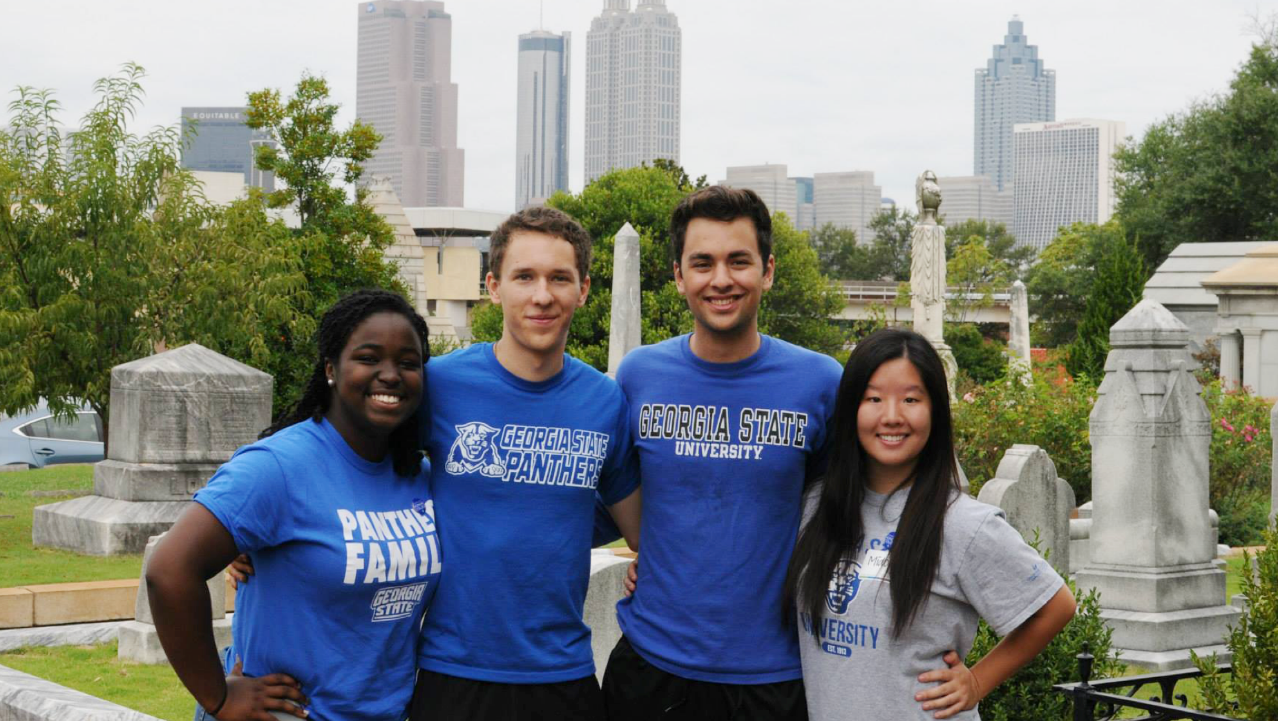 Three-Year Drop in Summer Melt: 37%
+362 
  Students per year
2.6

Average Number of Majors Cycled Through By Graduating Seniors in 2010
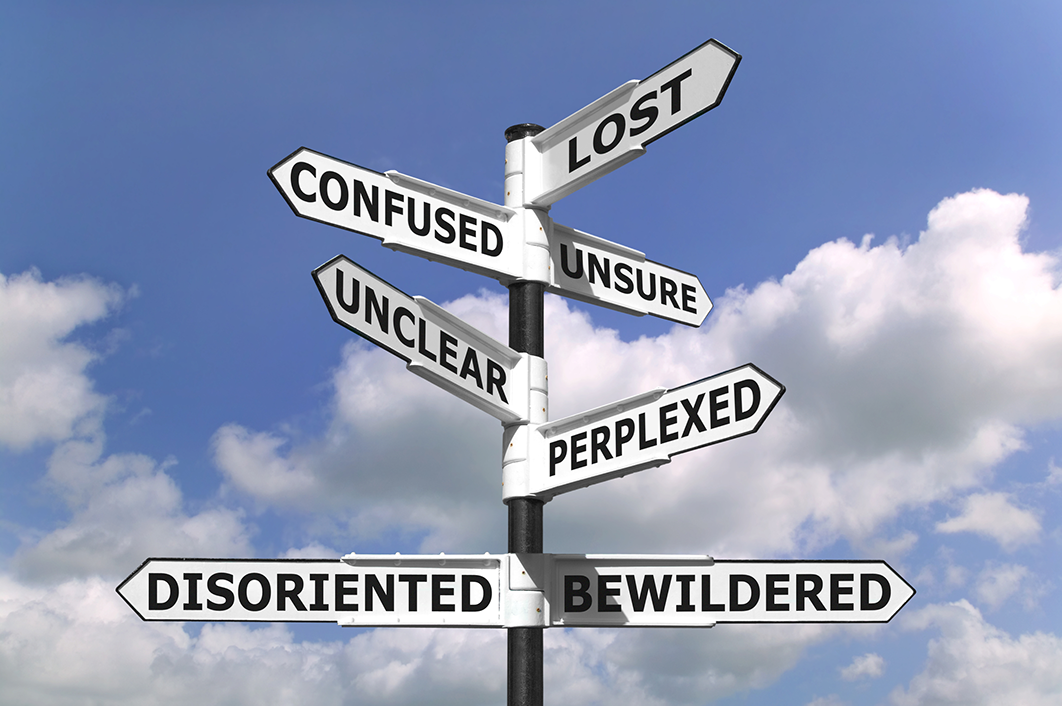 Overwhelming Choices
Freshman Learning Communities & Meta Majors
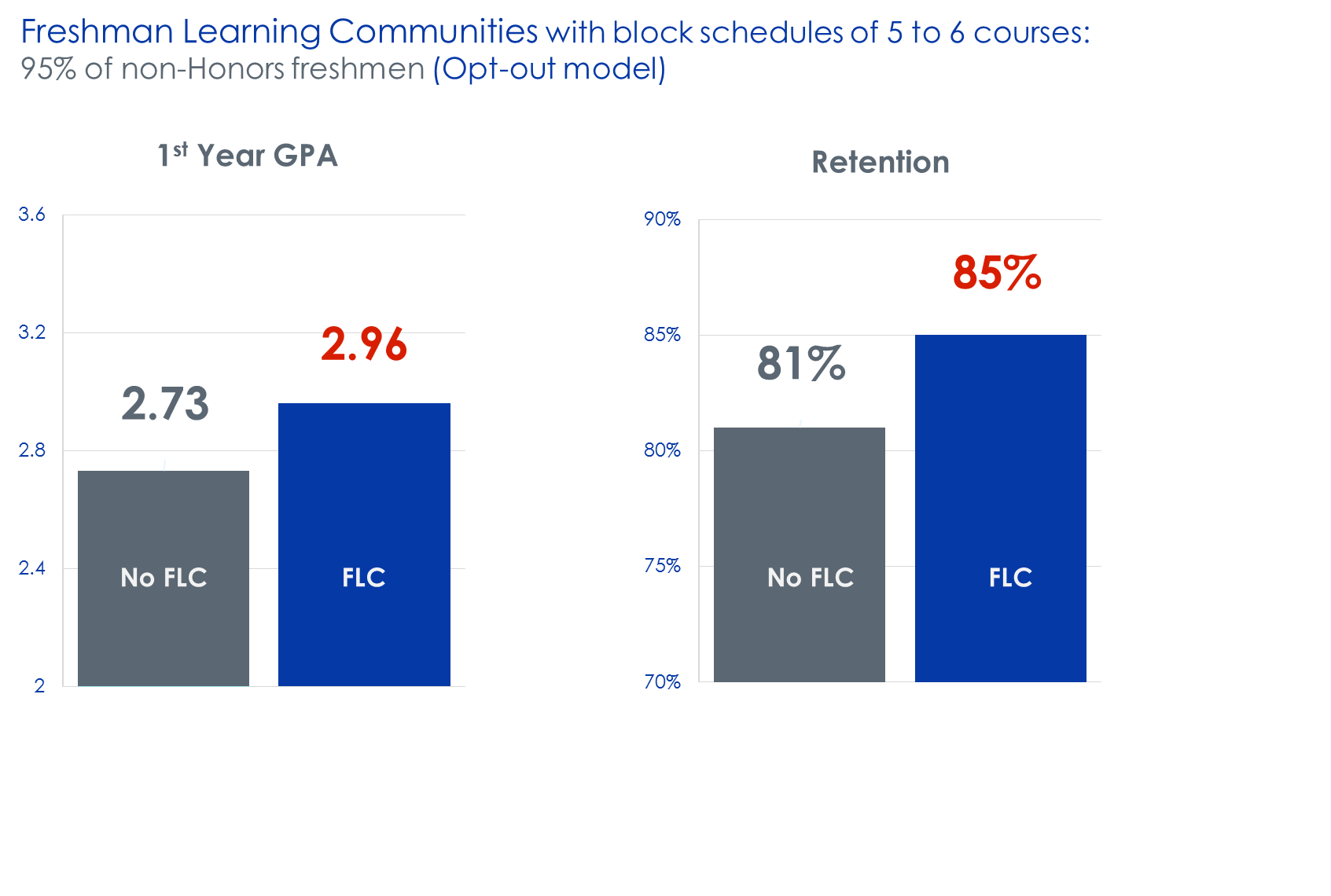 Choice Architecture: Meta Majors
Business
	Education
	Exploratory
	STEM
	Humanities & Arts				Health Professions			
	Policy/Social Science
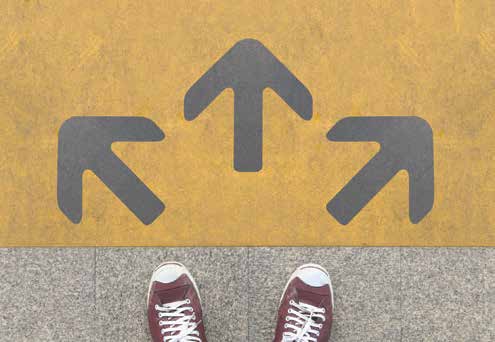 24
Academic Guides with Live Job Data
Faculty and Department Seed Grants
The Department of History
                Skills-Based Approach to U.S. History Survey Courses
Use Tableau to interpret historical data
Data viz software as tool for presenting historical findings
Did NOT require any alteration to existing SLOs
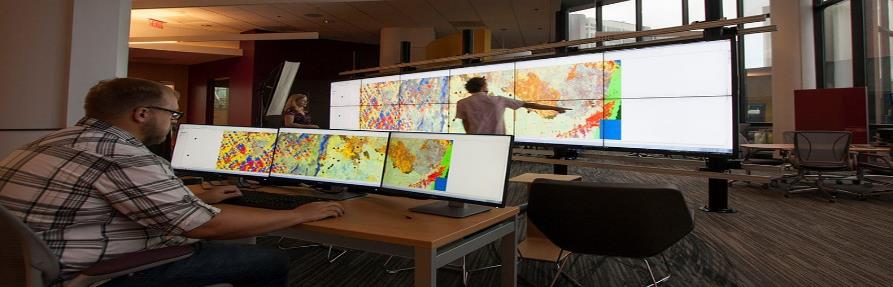 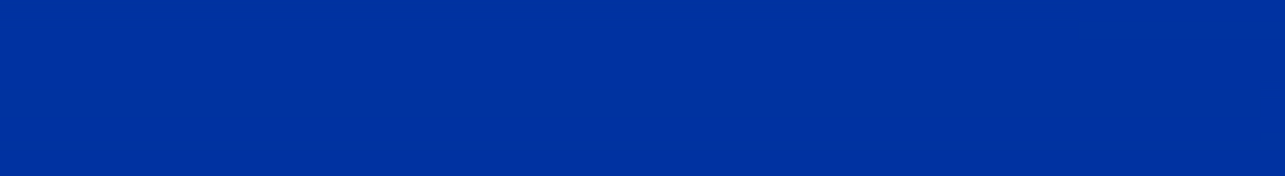 Signature Experiences
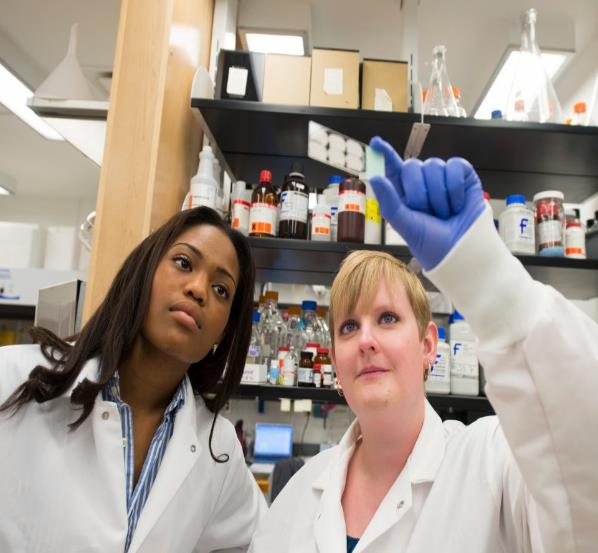 For-Credit Outside-the-Classroom
Experiences offered by every major

70% of graduating seniors complete at least one
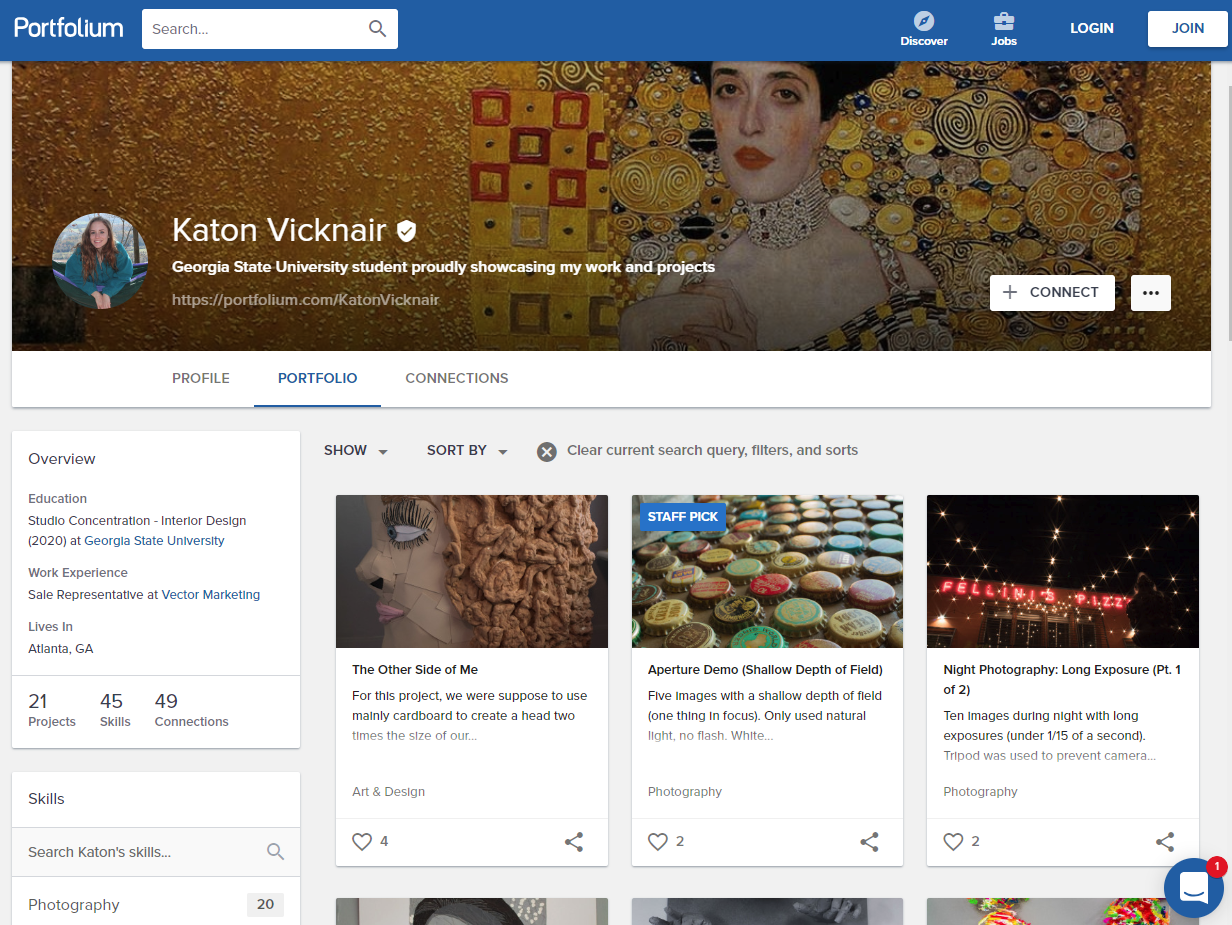 My GSU Experience
Meetings of Pre-Seniors with Career Counselors
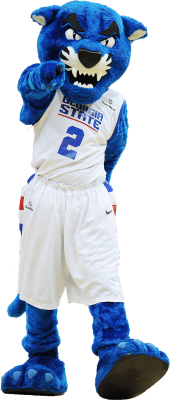 685% 
3-year increase
No FLC
FLC
No FLC
FLC
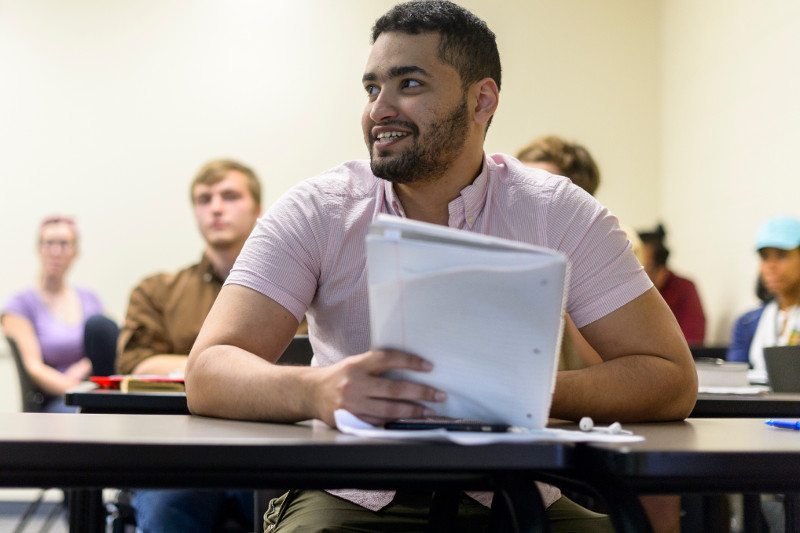 -32% 

Drop in Major 
Changes After the
Freshman Year
43%

Percent of Students Receiving Non-Passing Grades in Introductory Math Courses in 2008
Strengthening Math Pathways
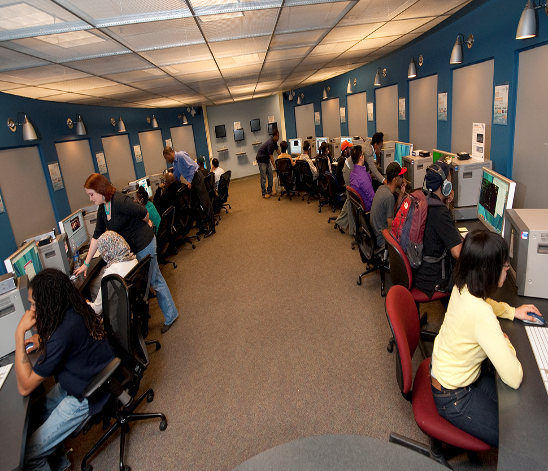 Pre-Calculus, College Algebra, Intro to Statistics
DFW Prior to Change:  43% DFW Today:   28% (35% drop)
Number of Students enrolled in courses taught through the MILE, 2017-18: 8,500 

+1,275 Students Passing
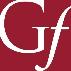 Adaptive Learning at Scale
POLS
PHIL
ACCT
PHYS
CRJU
BIOL
CHEM
Eliminating Bottlenecks: Peer Tutors
Supplemental Instruction (SI)
Course GPA
No SI: 2.41
SI: 2.91

One-Year Retention
No SI: 83.5%
SI: 91.2%

Students: 9,700
SI
SI
SI
SI
SI
No SI
No SI
No SI
No SI
No SI
No SI
SI
No SI
SI
1,000+

Number of Fully Registered Students Being Dropped Each Semester for Non-Payment in 2010-2011
< 30%


Likelihood that a college student who stops out for financial reasons will ever complete degree at the institution
Who were we dropping
Seniors

Academically on track
Balance below $1,500
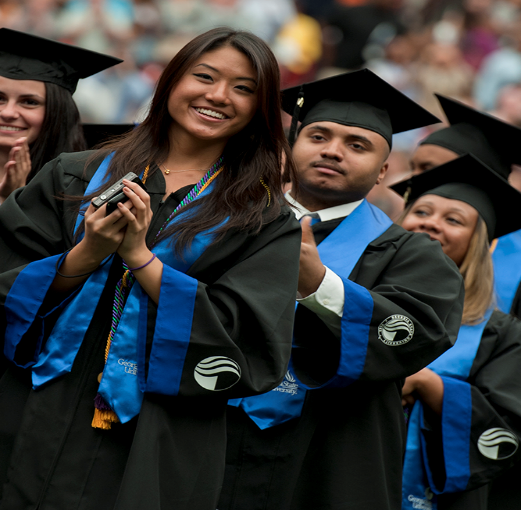 Panther Retention Grants
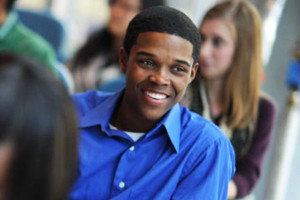 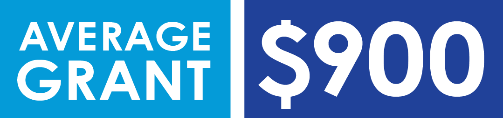 Graduated:   86.5%

Grant Recipients 
Graduated 2016-17:  1,321
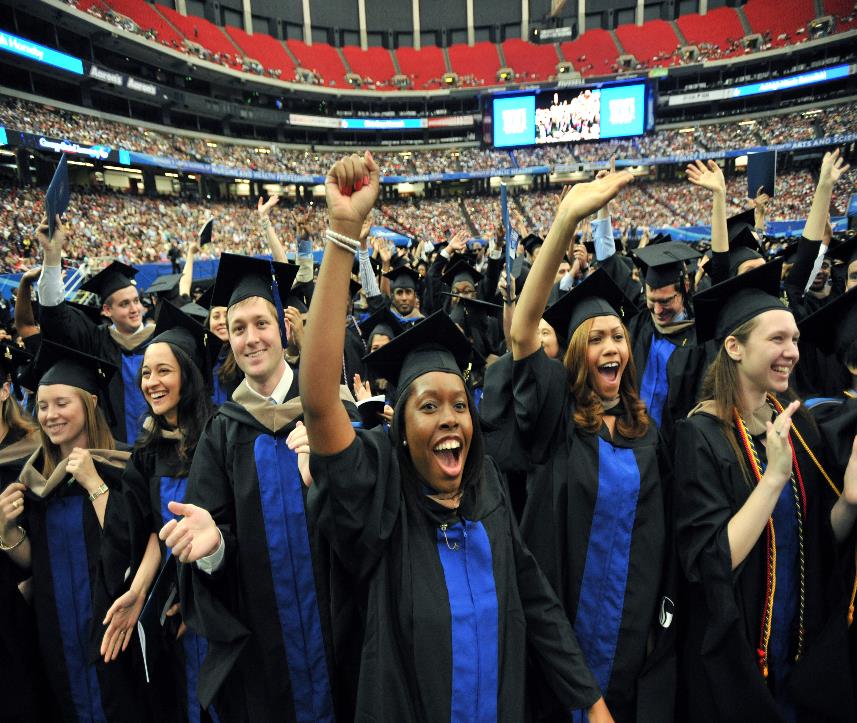 13,000 
  
    Grants Awarded 
         Since 2011
5,760

Students Who Dropped Out of 
Georgia State in 2010
Advisement: GPS Advising
Predictive Analytics Project with EAB
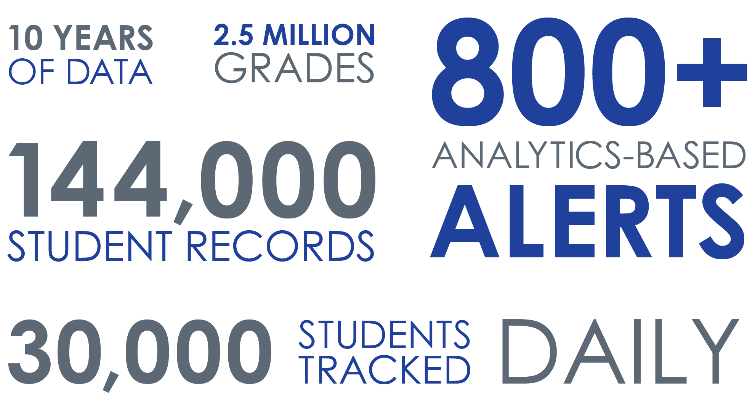 Registration Tracking and Academic Maps
B.S. in Chemistry
Performance in ‘Marker’ Courses
Graduation Rate in Major by Introductory Course Grade
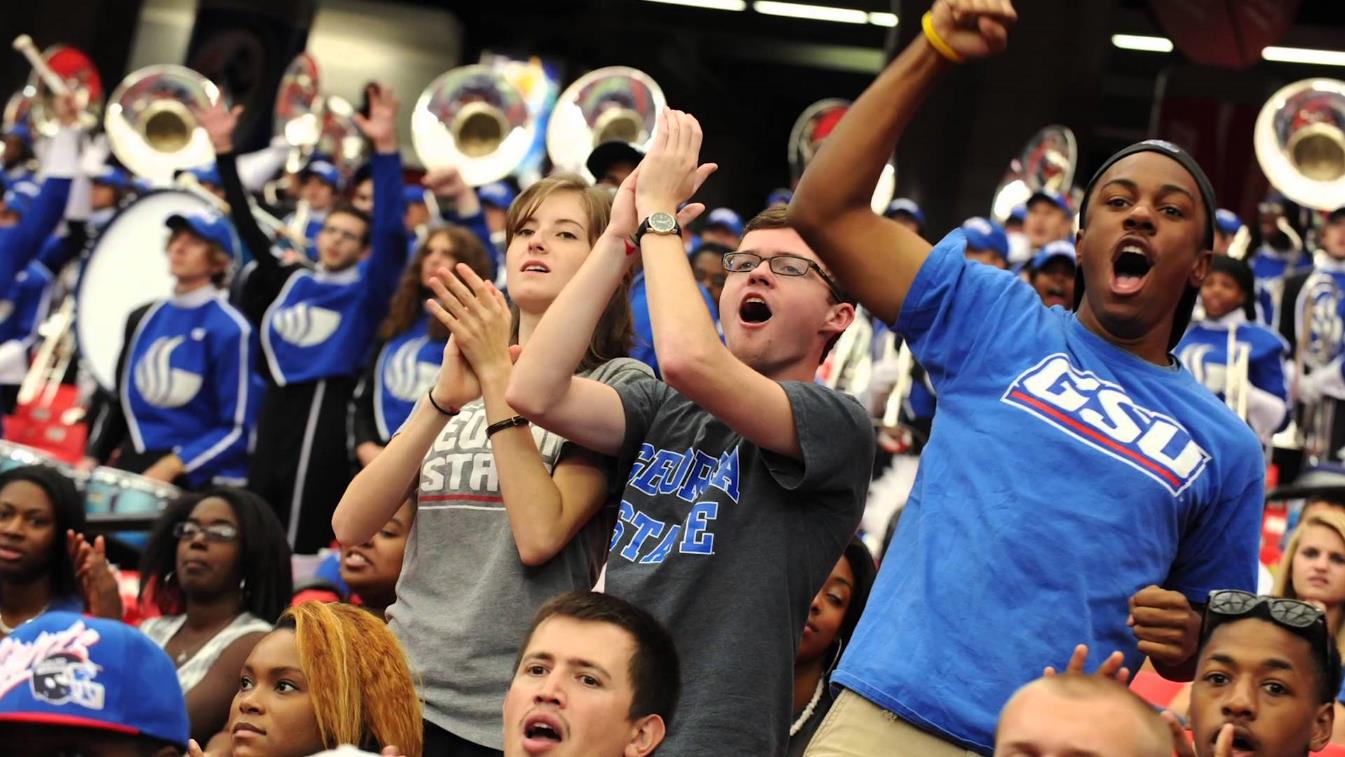 51,545
58,260
[Speaker Notes: Need approval on image – istock purchase]
Results: Increased Retention
Increased Average First Term Retention
Fall to Spring Retention
Results: Decline in Time to Degree
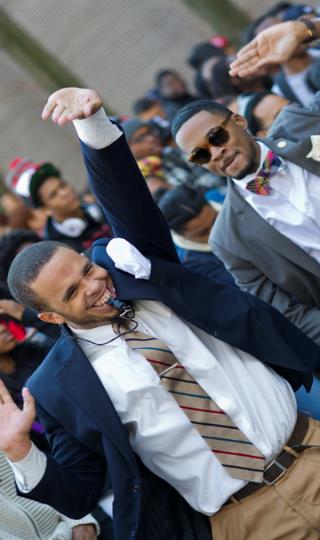 r
ROI for Students
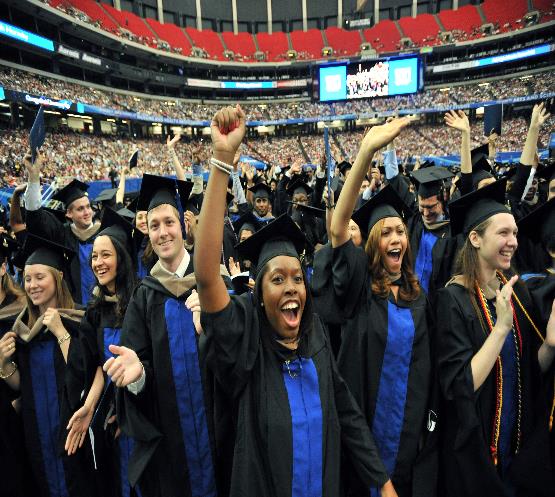 $18 million
Savings to the Class of 2018 in tuition 
and fees when compared to the 
Class of 2012
47
STEM Degrees
        Awarded Since 2011

                          (compared to gains in enrollment)

African American	+114% (14%)

African Am Male	+153% (15%)

Hispanic					+275% (24%)
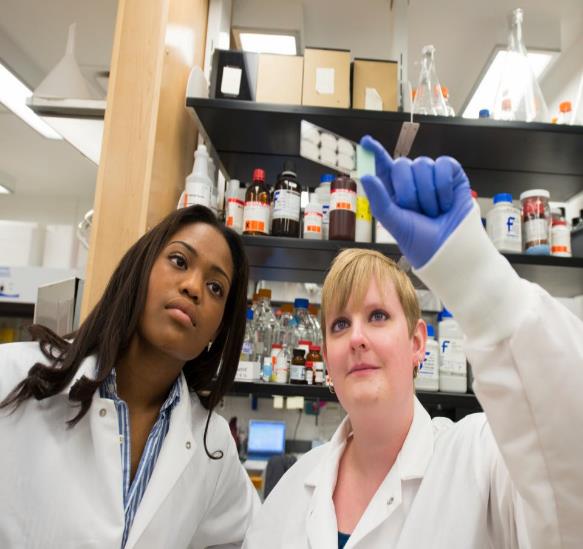 Impacts
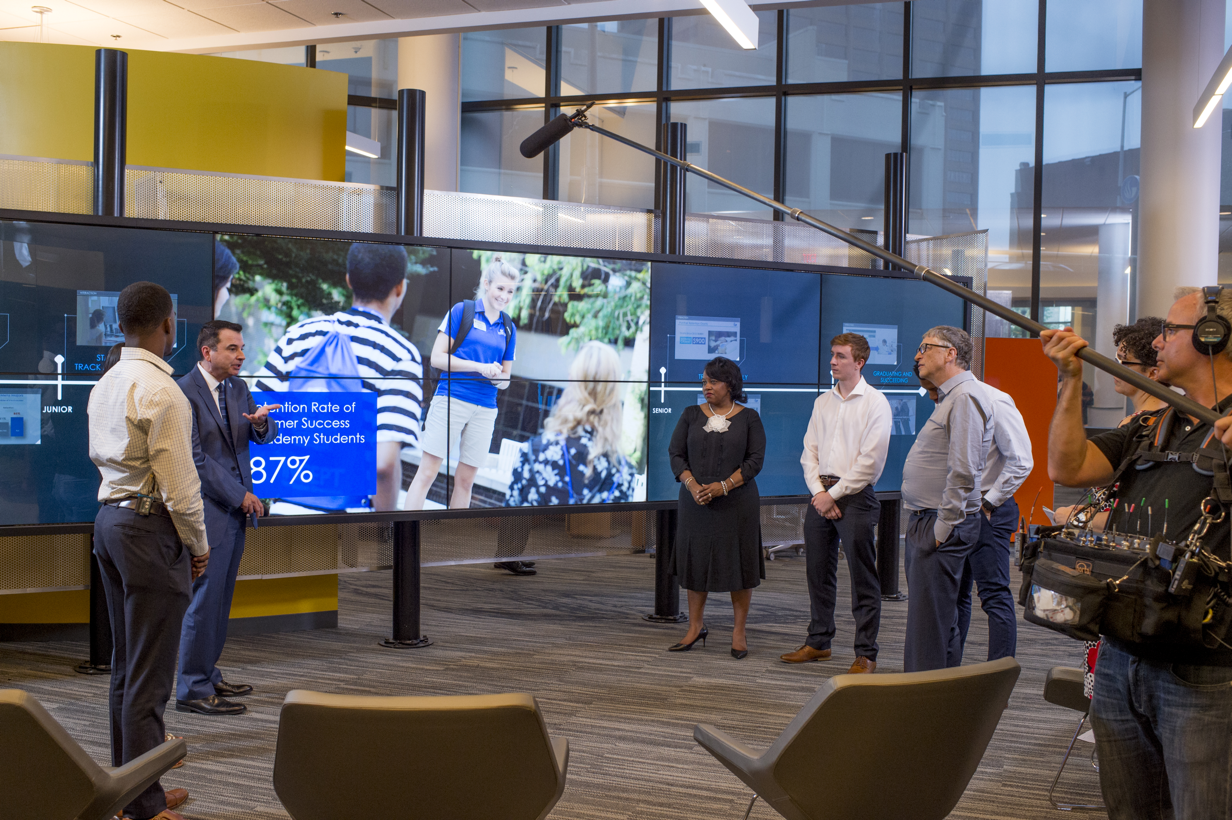 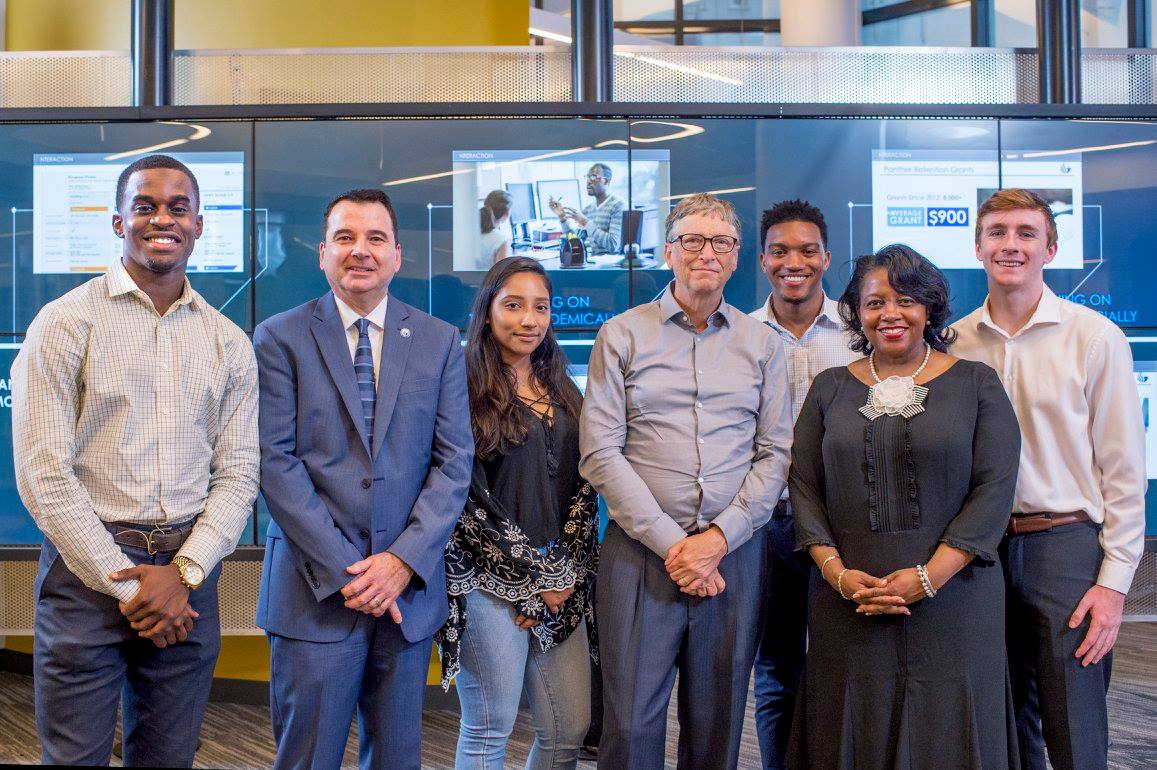 Overwhelming Choices
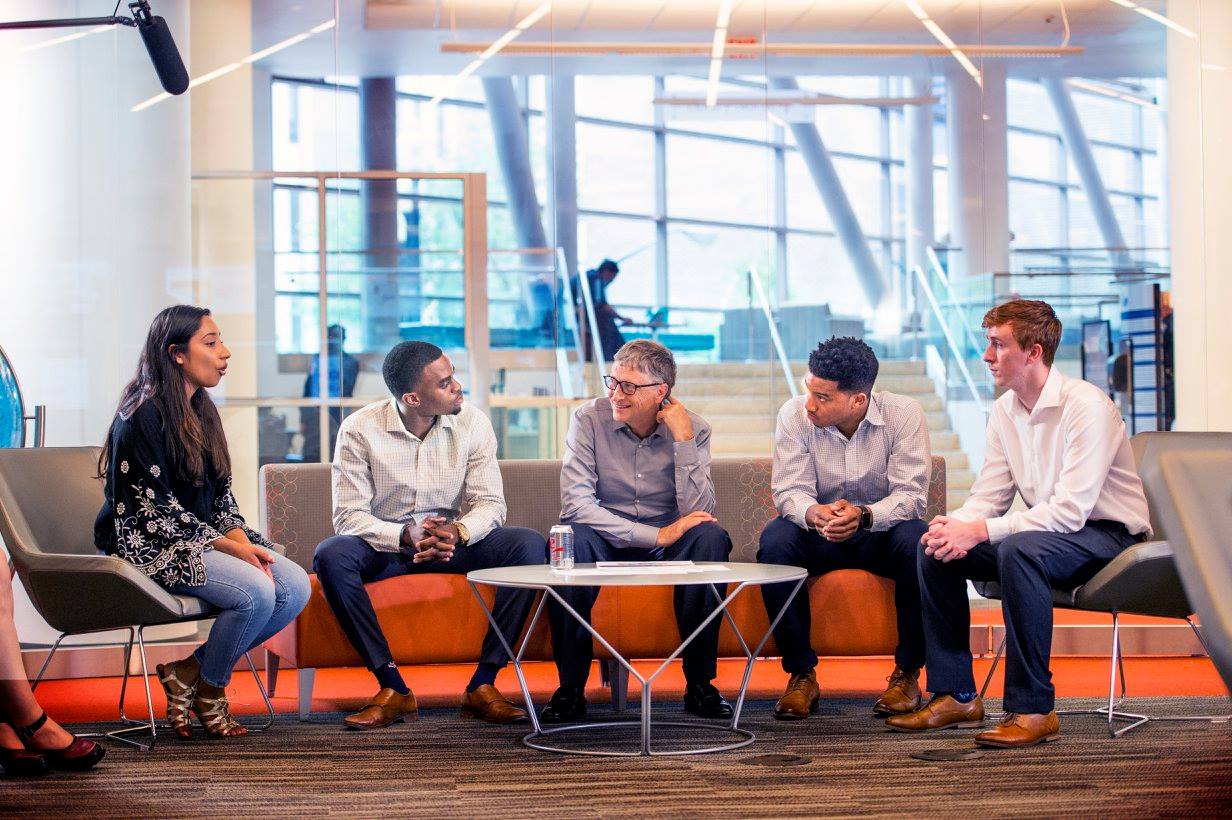 Overwhelming Choices
Growing Recognition
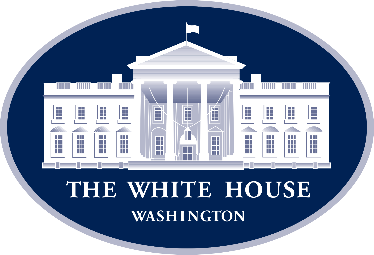 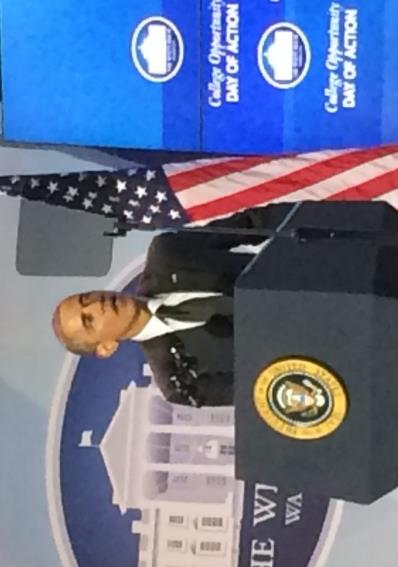 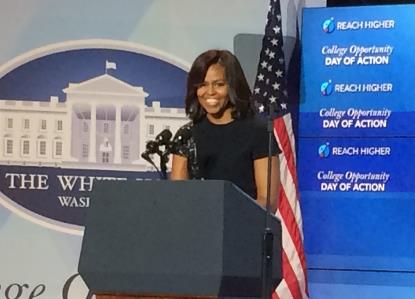 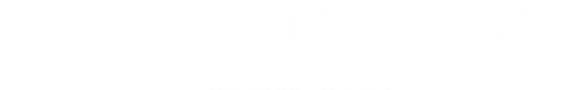 The Cost of Inaction
The Calculus of Student Success: ROI

1-point increase in retention = 325 students
Average student tuition & fees annually/student = $9,800
ROI for each 1-point increase  = $3.18 million/year
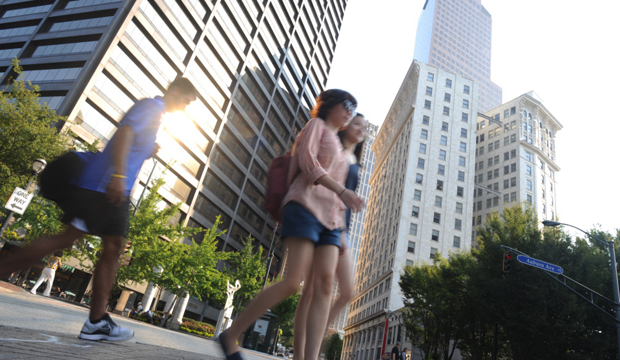 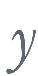 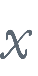 Georgia State Undergraduate Degrees Awarded
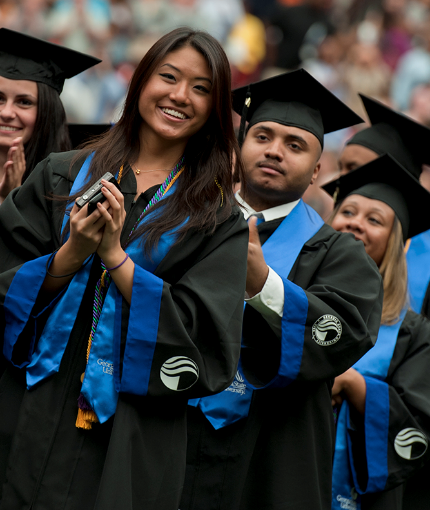 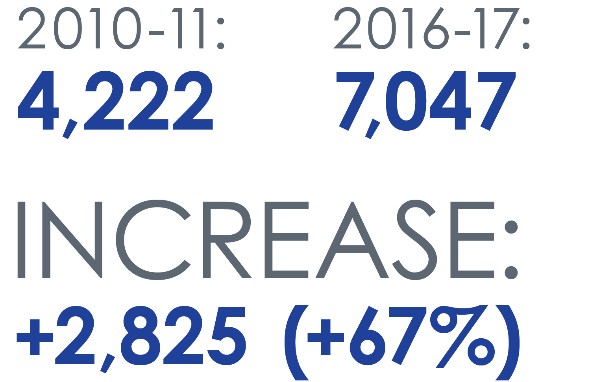 Bachelor’s Degrees Awarded Annually
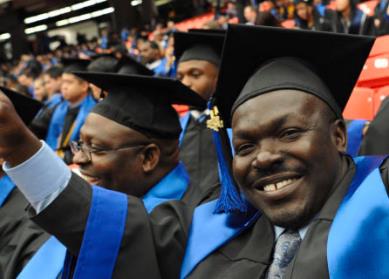 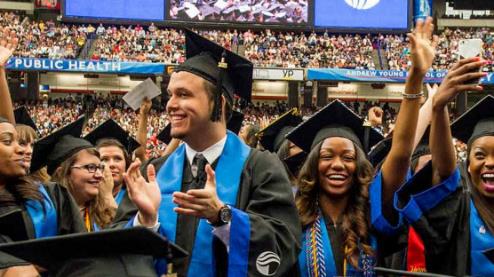 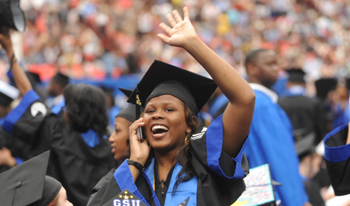 Graduation Rates by Race & Ethnicity
#1 in Degrees Conferred to African Americans
Top 100 Degree Producers: Non-Profit Universities
2018 African-American Bachelor's - All Disciplines Combined
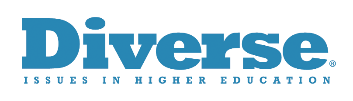 Source: Diverse Issues in Higher Education, 2018
LIFT Program at Perimeter College
2017 Entering Cohort: 
100% Pell, 100% URMs

Learning communities,
Predictive-analytics tracking, 
Proactive advising,
Scholarships, Panther
Retention Grants, 
Near-peer mentoring, SI

2-year Associate-Degree
Graduate Rate:  85%
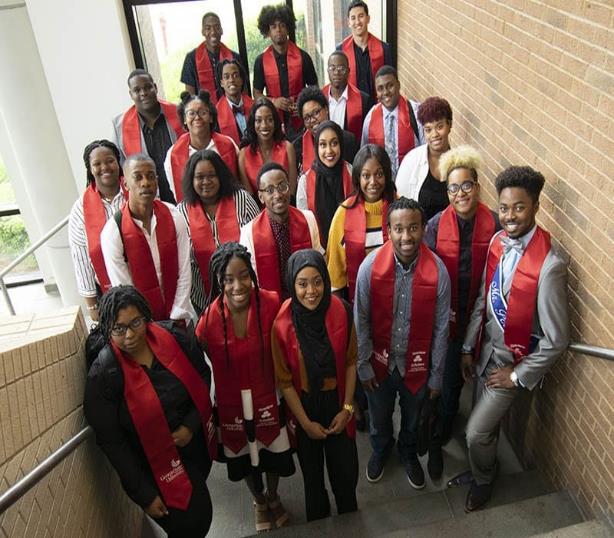 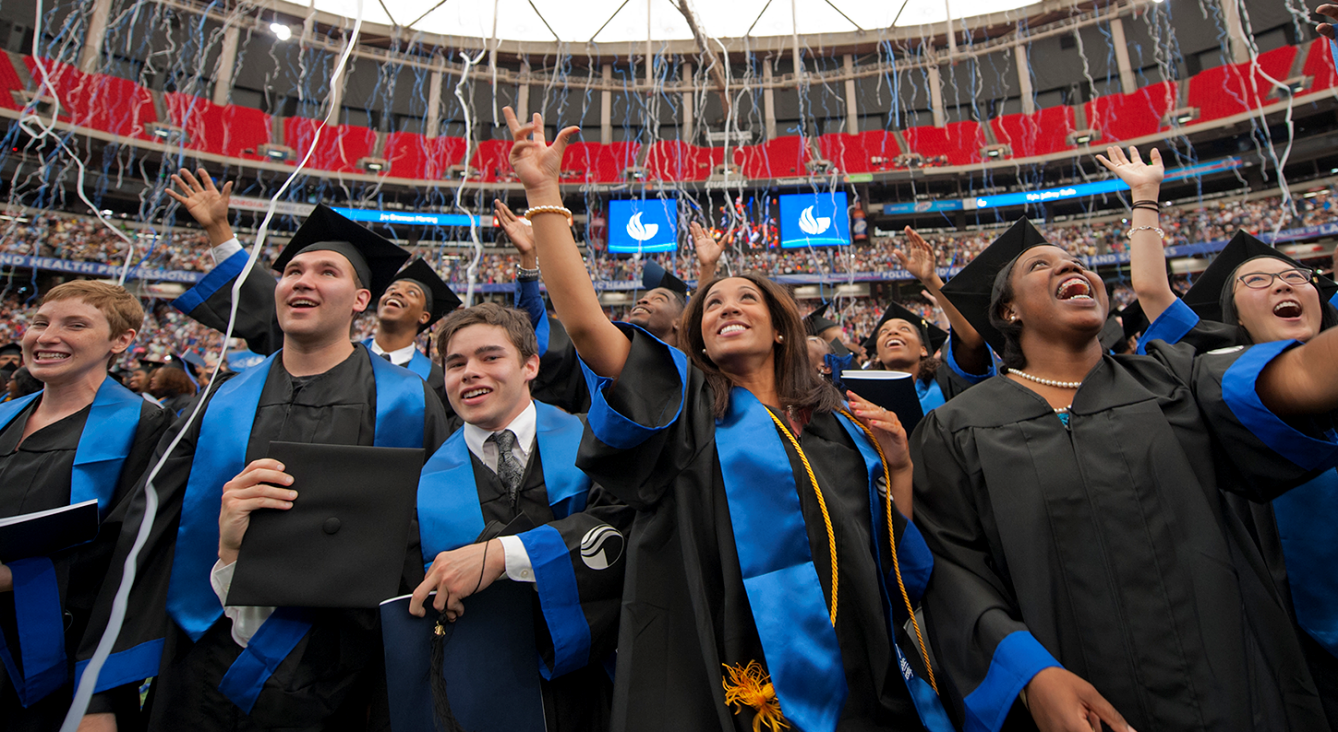 twitter: @tim_renick
http://success.gsu.edu
[Speaker Notes: Need approval on image – istock purchase]